Public Information MeetingState Route 34 (US 11E)From West of Old Stagecoach Road near Russellville to Steadman Road
Hamblen County
September 15, 2016
September 15, 2016
MEETING PURPOSE/FORMAT/PROJECT GOAL
Presentation to provide up-to-date proposed project information
Open House Format:
Staff located at displays to answer questions
Complete comment cards and/or provide verbal comments to court reporter
Preliminary Design Plans for:
SR 34 (US 11E)From West of Old Stagecoach Road near Russellville
to Steadman Road

Project Goal: Improve safety and operations along 
    SR 34 (US 11E)
PROJECT TEAM
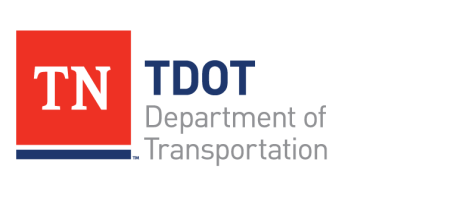 TDOT Region 1 Project Development

and
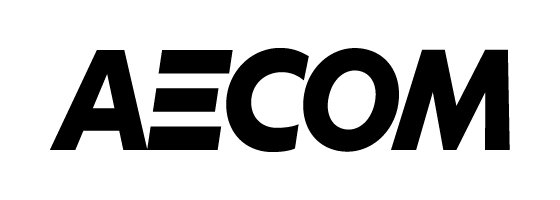 Hamblen State Route 34 (Hwy 11E)   Corridor Projects
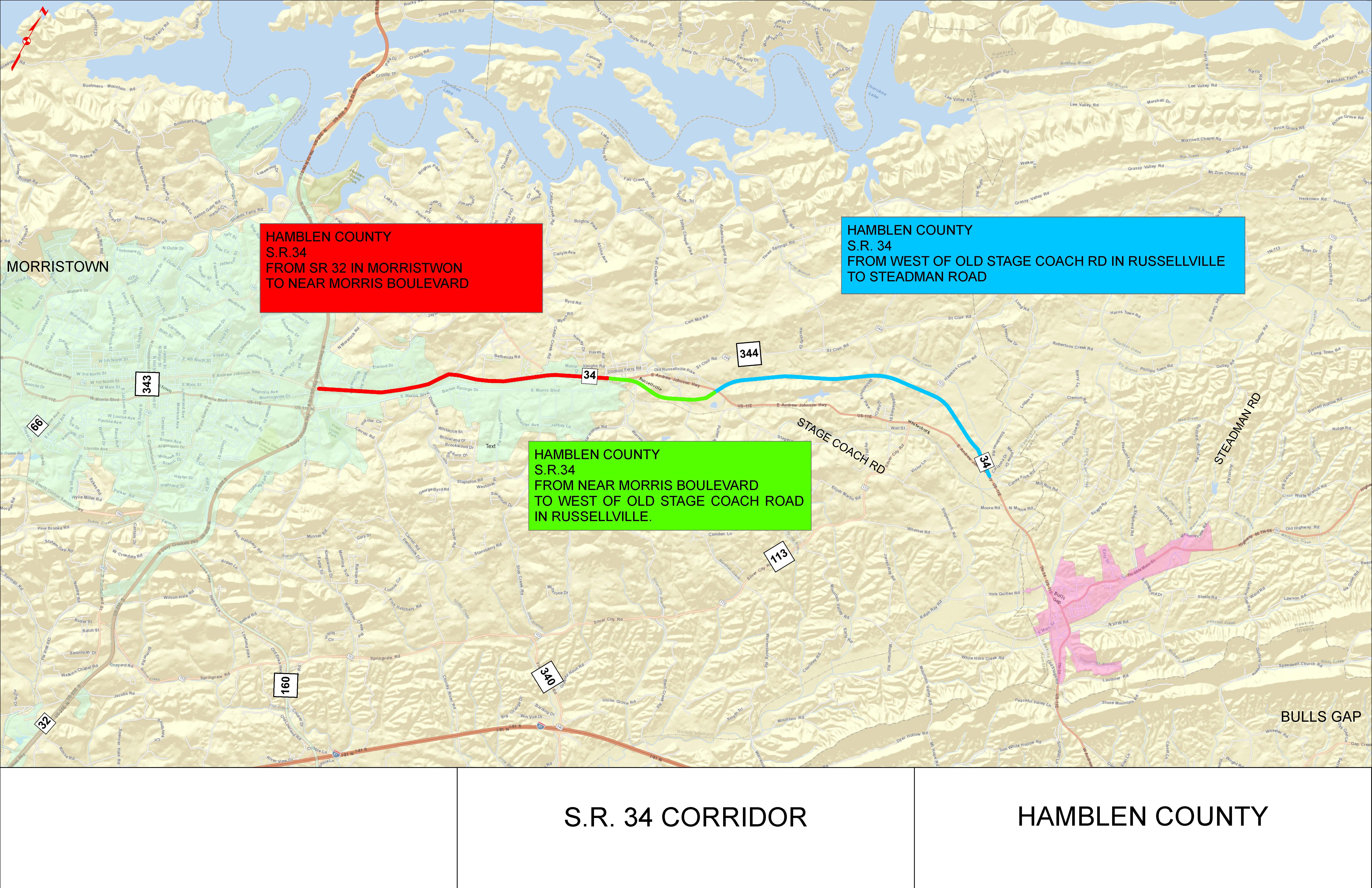 Hamblen State Route 34 (Projects 1 and 2)
Environmental Document Signed 2009
Design Meeting Held in 2010
Project 1
From SR 32 in Morristown to near Morris Blvd.
Widening existing alignment from 2-lanes to 5-lanes with curb and gutter/sidewalk on both sides.
Currently projected to begin Right-Of-Way Acquisition Process in Fall 2016.

Project 2
From near Morris Blvd to West of Old Stagecoach Road
2-lane Super on new alignment (ultimate 5-lane)
Currently projected to begin Right-Of-Way Acquisition Process in early 2017
Project 3: From West of Old Stagecoach Road to Steadman Road
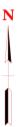 Hamblen County
Needmore 
Rd
Simpson
Rd
Whitesburg
Pk
St. Clair Rd
Andrew Johnson Hwy
Old Stagecoach 
Rd
State Route 34
Hamblen County
From: West of Old Stagecoach Road
To: Steadman Road
PROJECT LOCATION
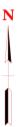 Needmore 
Rd
Whitesburg
Pk
Simpson
Rd
St. Clair Rd
Andrew Johnson Hwy
Stagecoach 
Rd
ULTIMATE DESIGN TEMPLATE
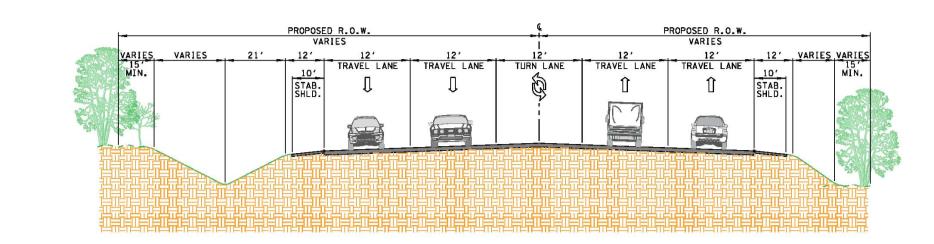 Typical Section 
SR 34 Ultimate Build Cross Section
INITIAL DESIGN TEMPLATE
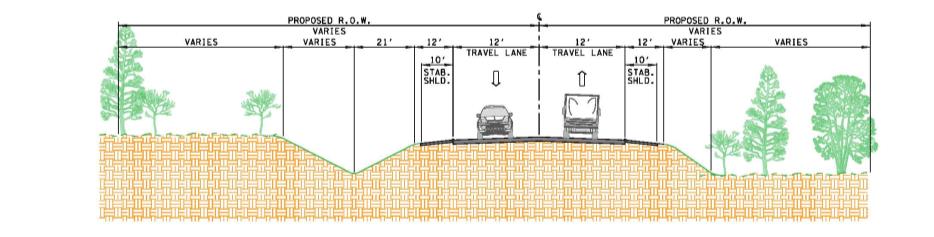 Typical Section 
SR 34 Initial Build Cross Section
TRUCK LANE DESIGN TEMPLATE
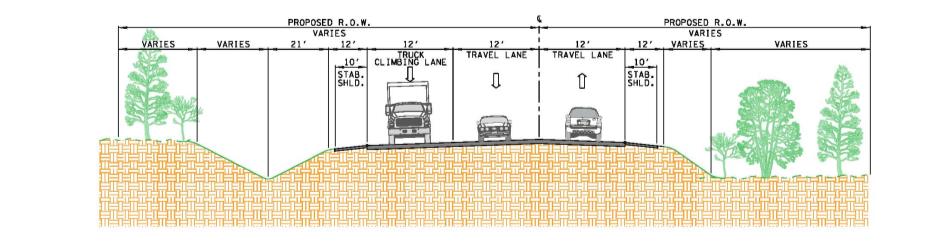 Typical Section 
SR 34 Truck Climbing Lane Cross Section
DESIGN HIGHLIGHTS
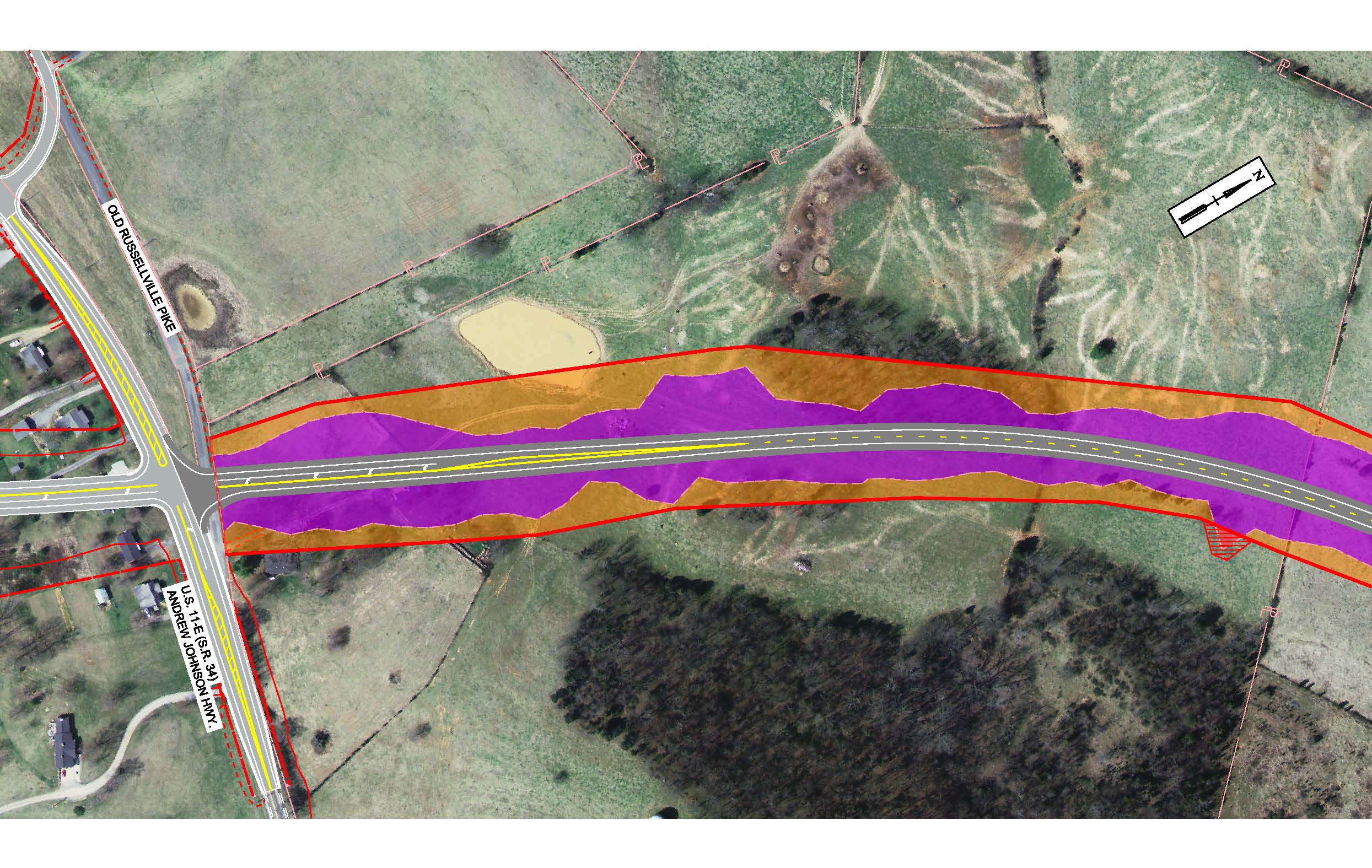 BEGIN PROJECT 3
END PROJECT 2
[Speaker Notes: -Left turn lane at Andrew Johnson Hwy
-coordination with CDM Smith Project improvements (Project 2)
-Purchasing ROW for Future Ultimate build
-Slope limits shown for initial Super 2-lane]
DESIGN HIGHLIGHTS
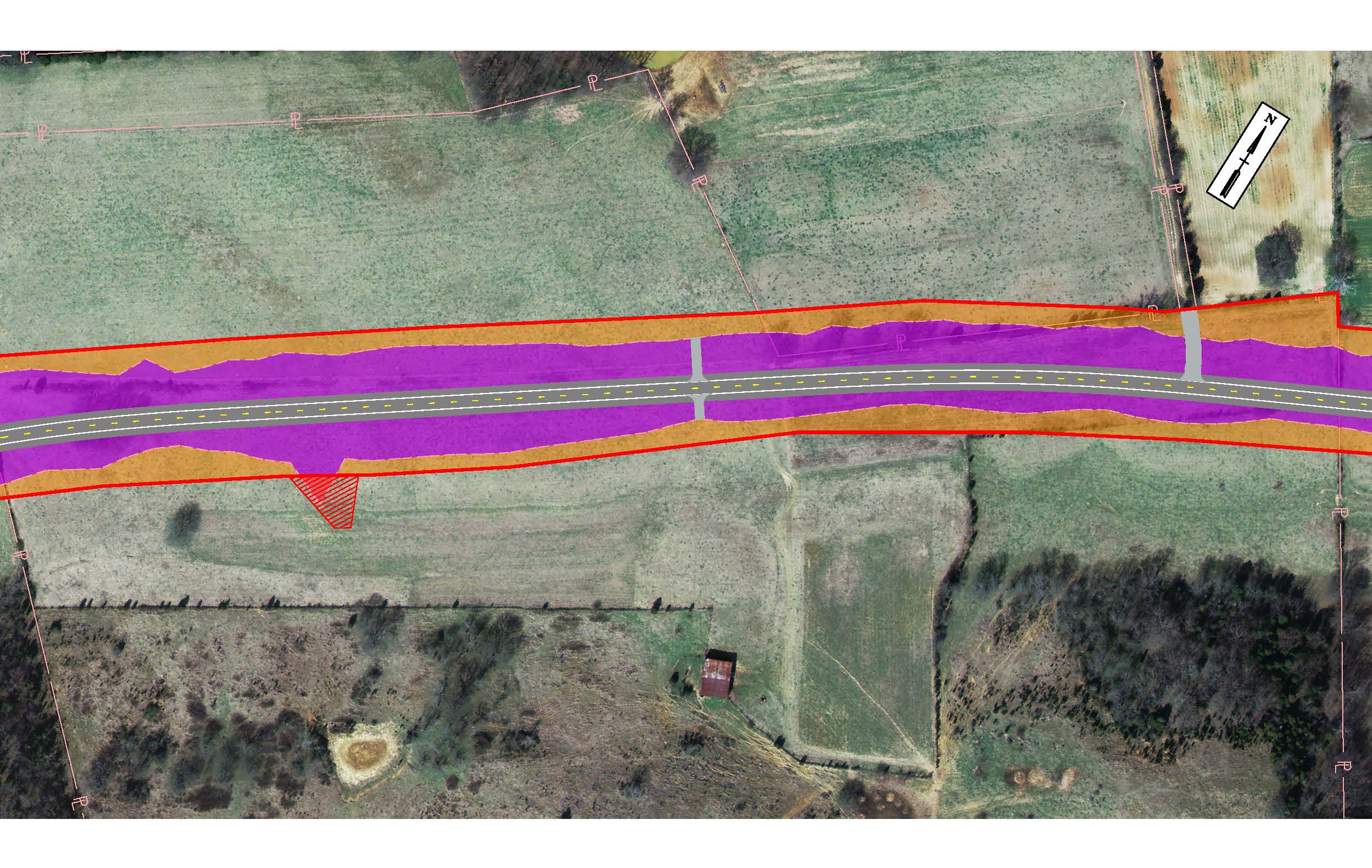 [Speaker Notes: -Field entrances]
DESIGN HIGHLIGHTS
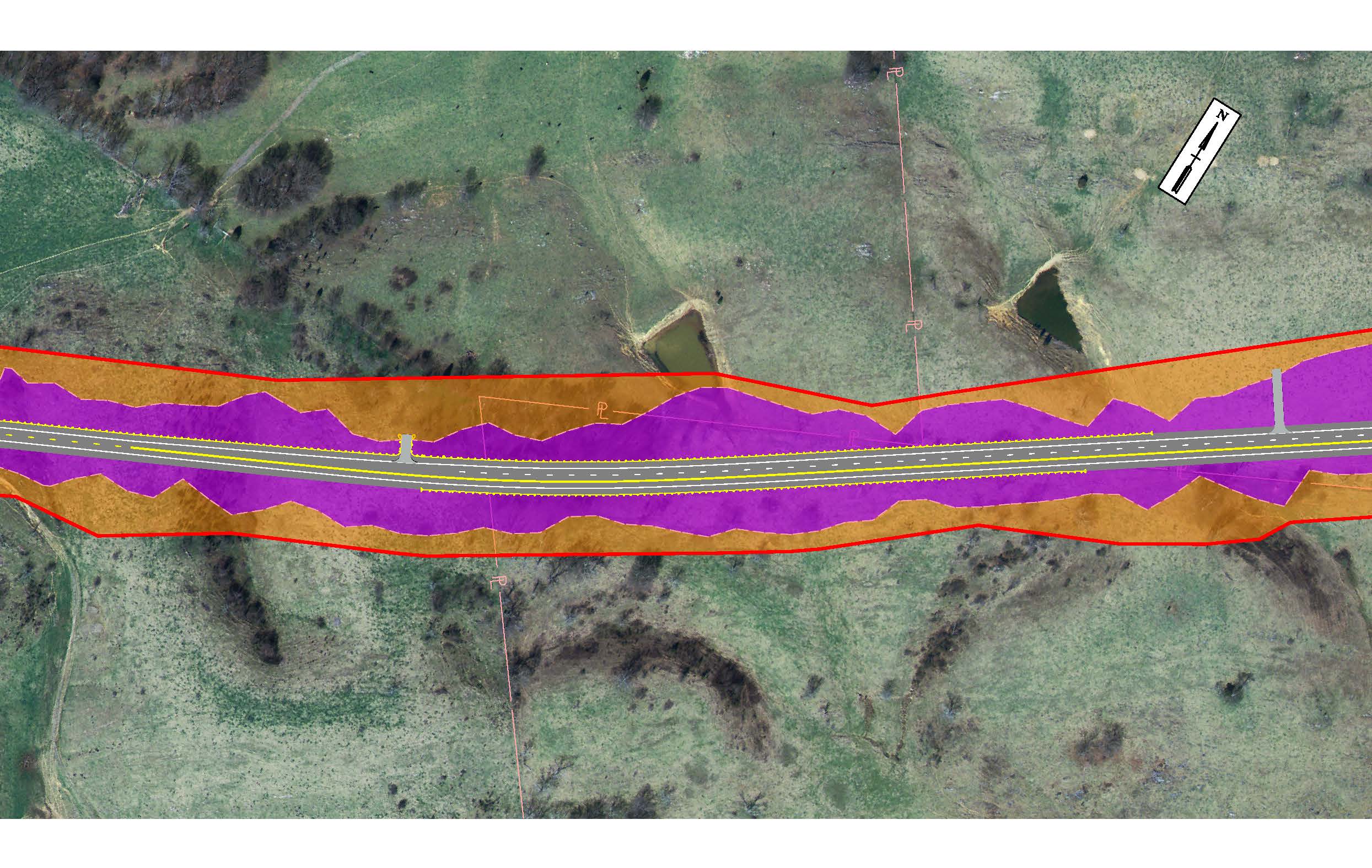 END WESTBOUND
TRUCK CLIMBING
LANE
[Speaker Notes: -Field entrances
-Pond impact
-Begin Truck Climbing lane]
DESIGN HIGHLIGHTS
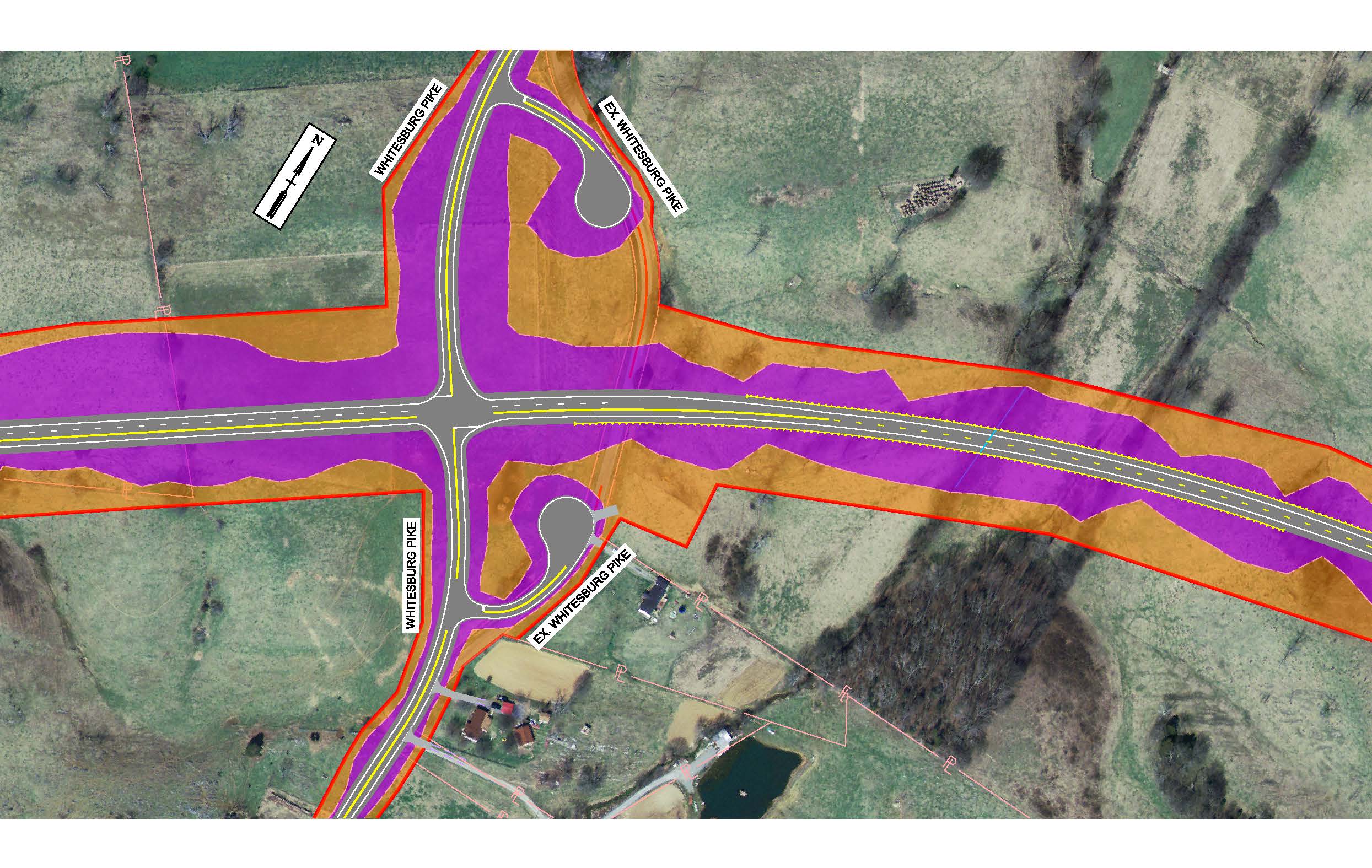 BEGIN WESTBOUND
TRUCK CLIMBING
LANE
[Speaker Notes: New Whitesburg pike intersection and alignment improvement
Beginning of Truck climbing lane 
Stop controlled intersection]
DESIGN HIGHLIGHTS
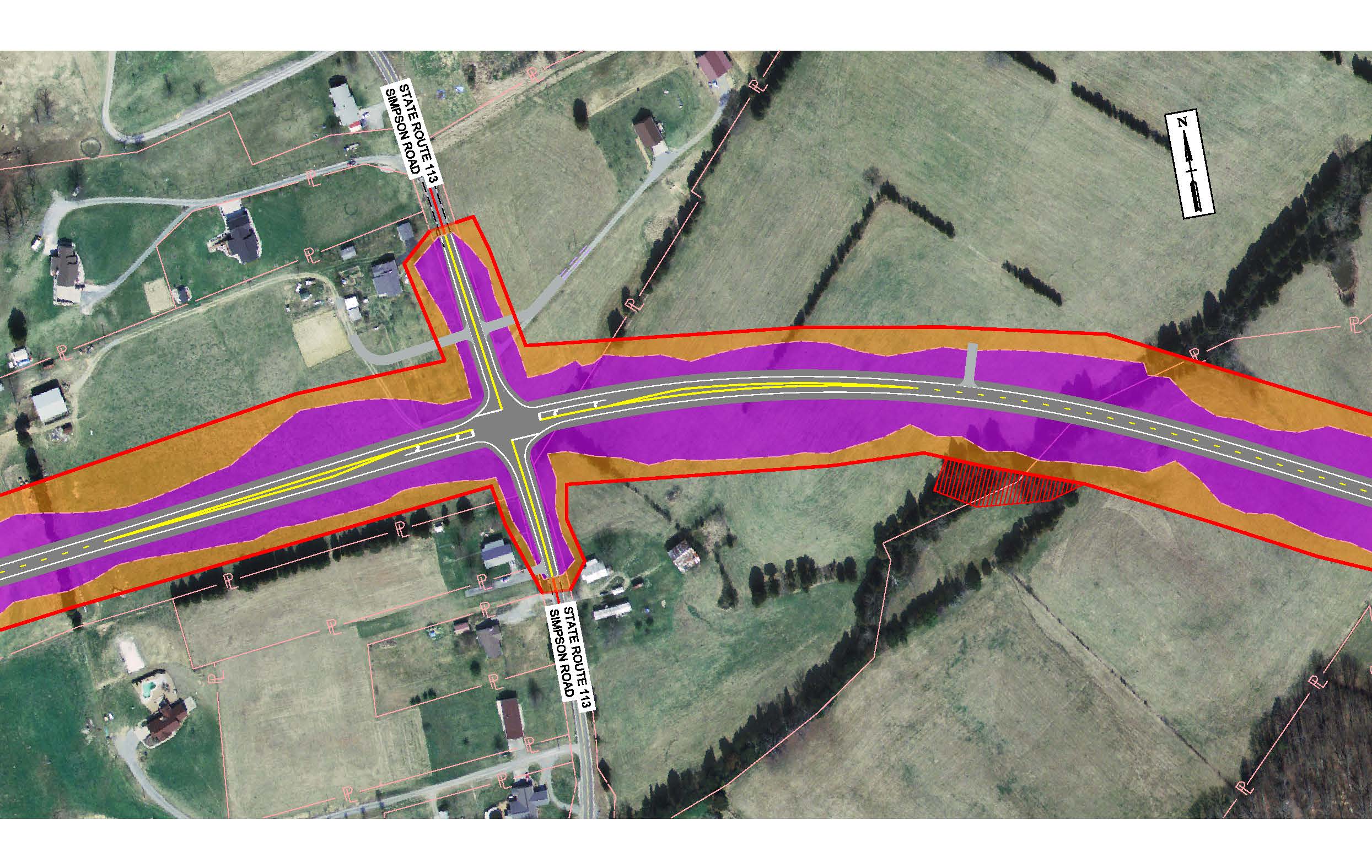 [Speaker Notes: -Simpson Road Intersection 
-Left turn lanes
-Elevation change at intersection
-Driveways (relocated from intersection for safety)
-Field entrances]
DESIGN HIGHLIGHTS
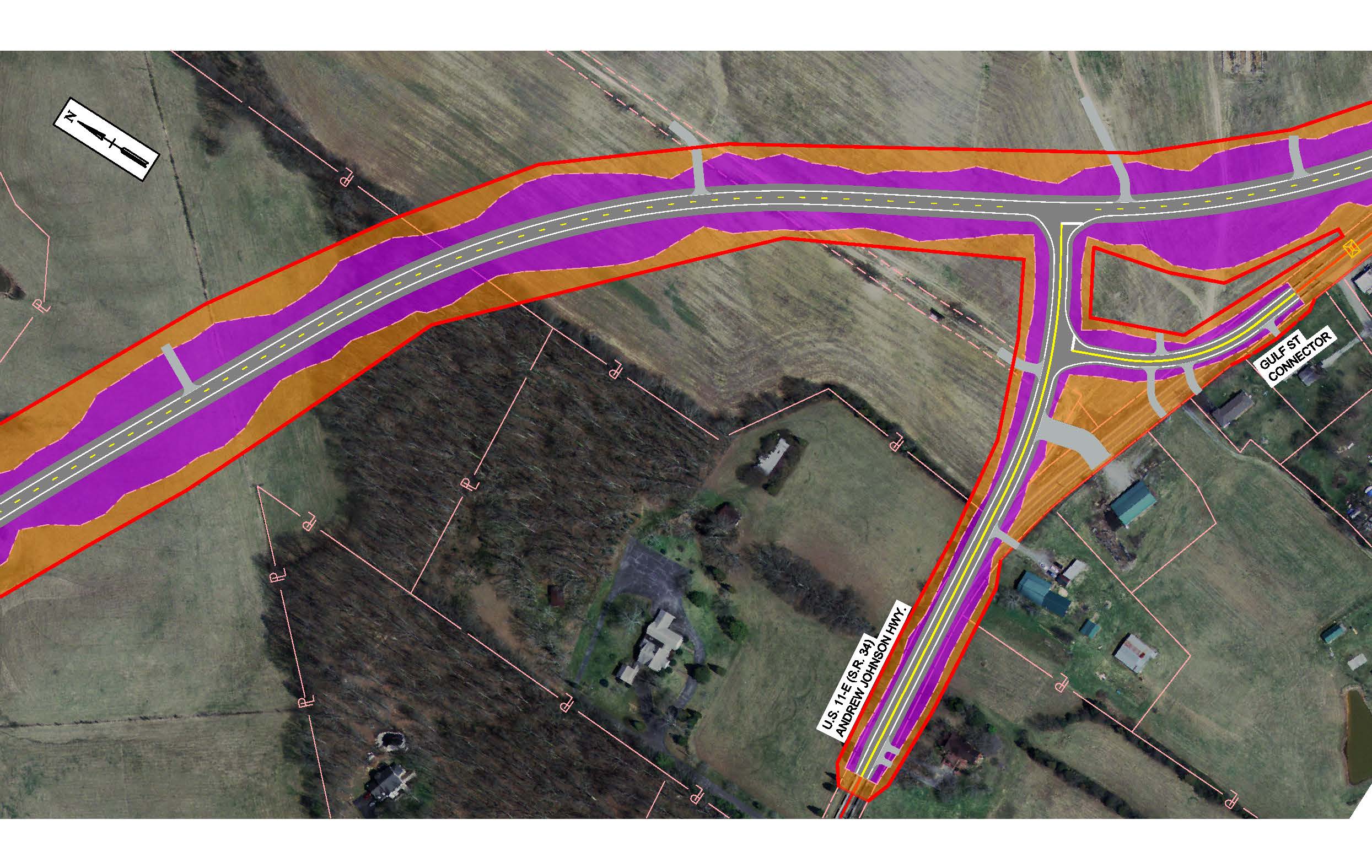 [Speaker Notes: -Tie-in ex SR34 to new alignment
-Field entrances]
DESIGN HIGHLIGHTS
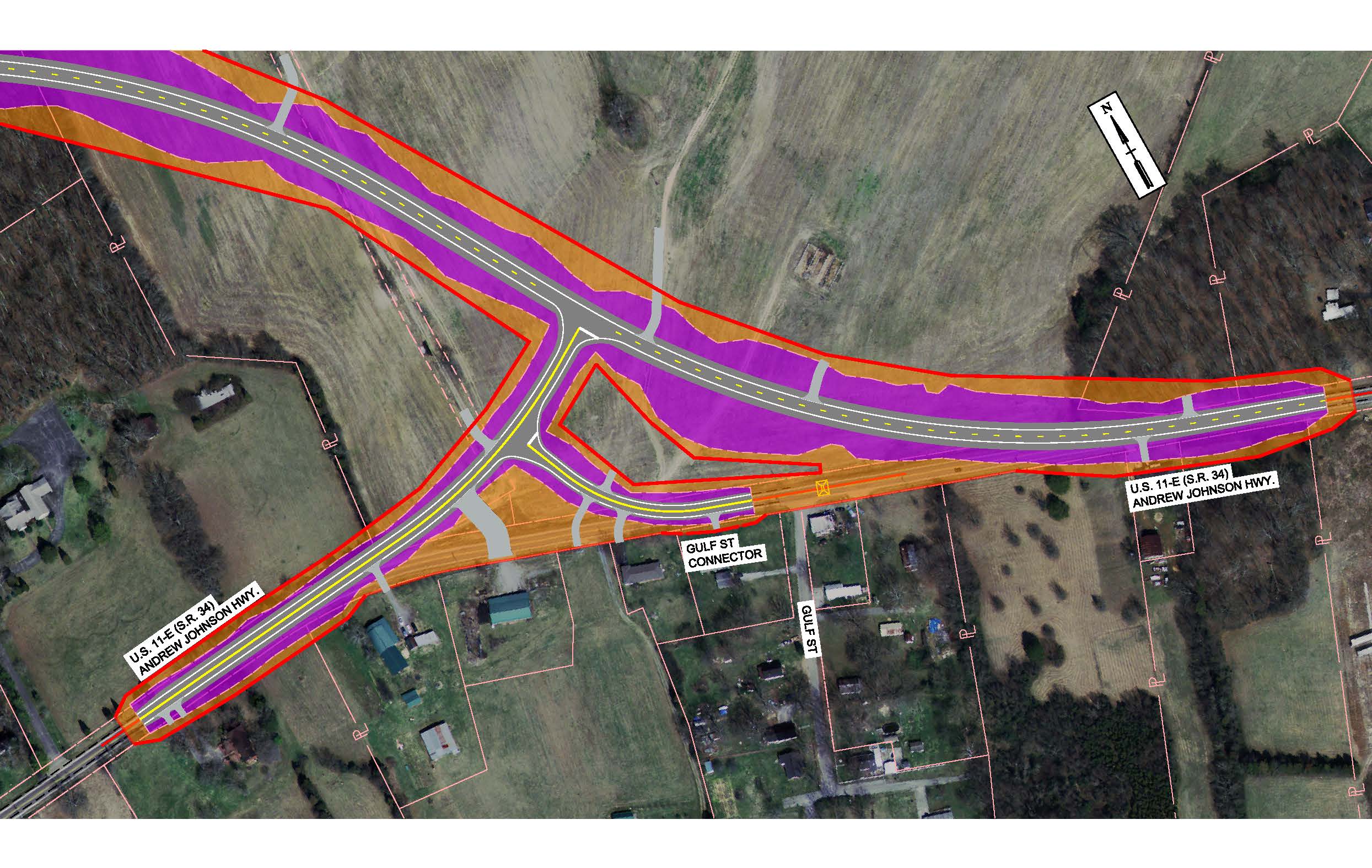 END PROJECT 3
[Speaker Notes: -Tie-in to ex SR34 
-Tie-in Gulf St.
-Potential uneconomic remnant
-Field entrances]
PROJECT DEVELOPMENT PROCESS
Planning
Environmental
Project is currently in the Design Phase
Design
Right-of-Way
Construction
COMMENTS
Your comments are important to us!

Submit Written Comments on the Provided Comment Sheets

Mail Comment Sheets within 21 days, Thursday, October 6, 2016

Provide Verbal Comments to the Court Reporter
Thank You
Thank You
For your attendance and participation in the 
SR 34 (US 11E)From West of Old Stagecoach Road near Russellville to Steadman Road
Contacts:
Daniel Oliver, P.E., R.L.S. | Director 
TDOT Region 1, Project Development 
Admin Bldg., 1st Floor  
7345 Region Lane 
Knoxville, TN 37914 
p. 865-594-2400
daniel.oliver@tn.gov
Eric Wilson, P.E. | Civil Engineering Manager 1 
TDOT Region 1, Project Development 
Admin Bldg., 2nd Floor  
7345 Region Lane 
Knoxville, TN 37914 
p. 865-594-0742 
eric.wilson@tn.gov